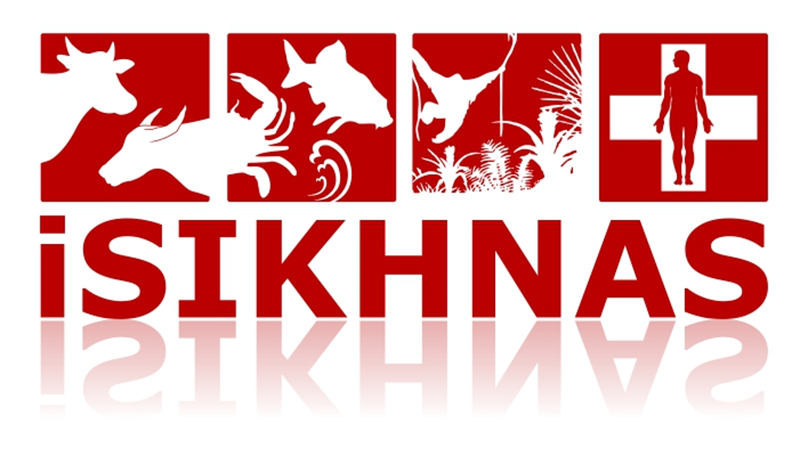 Pengantar Pelatihan
Sesi 1
KEMENTERIAN PERTANIAN
DIREKTORAT JENDERAL PETERNAKAN DAN KESEHATAN HEWAN
DIREKTORAT KESEHATAN HEWAN
Latar belakang
iSIKHNAS akan segera direplikasi secara nasional 
Tahap pertama di 13 Propinsi @ 4 kabupaten
Tugas dan Tanggungjawab
Kepemimpinan
Admistrasi dan Pengembangan
Dukungan dan Pemantauan
Pelaporan
Analisa dan Pengelolaan
Tugas Kepemimpinan
Bertindak sebagai perwakilan dan sumber informasi iSIKHNAS di tingkat kabupaten/kota.
Menjaga filosofi dan prinsip-prinsip dasar iSIKHNAS.
Memastikan pengguna dapat menghubungi koordinator dengan mudah dan bebas.
Merespon permintaan laporan data terbaru atau saran untuk membuat perubahan.
Tugas Administrasi dan Pengembangan
Mendaftarkan pengguna baru dari pelsa dan Dinas 
Merekrut dan melatih pengguna baru dari Pelsa dan Dinas dalam berbagai aspek sistem yang relevan.
Memastikan data pengguna selalu diperbarui.
Tugas Administrasi dan Pengembangan
Memfasilitasi atau membantu pelatihan kelompok pengguna tertentu; misalnya rumah pemotongan hewan, bagian produksi, dll.
Memantau semua pengguna terdaftar pada tanggung jawab daerah masing-masing.
Tugas Dukungan dan Pemantauan
Memantau daftar pesan (message log) dan memberikan respon yang cepat terhadap suatu permasalahan dengan cara yang mendukung.
Merespon umpan balik dan pertanyaan dari pengguna dengan cara 
Membantu paramedik veteriner untuk menghargai dan mendukung kerja pelapor desa.
Tugas Dukungan dan Pemantauan
Memantau dan mengevaluasi kinerja tim, serta menentukan sasaran dan prioritas dalam upaya peningkatan dan pengembangan.
Mengidentifikasi kebutuhan pelatihan staf berdasarkan pemantauan laporan dari lapangan
Tugas Pelaporan
Segera melaporkan permasalahan teknis, kepada Champions dan Koordinator Provinsi.
Tugas Analisa dan Pengelolaan
Membantu analisis data dalam evaluasi kegiatan, kinerja, dan penetapan prioritas.
Membantu analisis data untuk keperluan advokasi anggaran dalam rangka mendukung kegiatan baru maupun yang tengah berjalan.
Menyusun rekomendasi dari hasil analisis data.
Tugas Analisa dan Pengelolaan
Mengelola kegiatan pengumpulan data surveilans, vaksinasi, dan populasi melalui iSIKHNAS.
Mendaftarkan infrastruktur di wilayah kerja
Mengelola dan memperbarui kode lokasi di wilayah kerja
Penggunaan situs web iSIKHNAS untuk keperluan administrasi dan koordinasi.
Keahlian yang dimiliki setelah pelatihan
Memahami prinsip dan filosofi iSIKHNAS
Memahami struktur manajemen iSIKHNAS dan tanggungjawab masing-masing komponen struktur
Memahami tugas dan tanggungjawab Koordinator iSIKHNAS
Menguasai teknis pelaporan SMS iSIKHNAS Modul 1.
Keahlian yang dimiliki setelah pelatihan
Menguasai fungsi-fungsi administrasi dalam sistem iSIKHNAS
Menguasai pengelolaan program-program pelaporan dalam sistem iSIKHNAS
Memahami cara memperoleh laporan dan data dari iSIKHNAS
Struktur Manajemen iSIKHNAS
Pengambilan Keputusan
Pendukung sistem
Komite Manajemen iSIKHNAS
Peran 
Memastikan pengembangan dan replikasi (ke wilayah lain) iSIKHNAS dapat:
berjalan lancar
Berkelanjutan
sesuai dengan peraturan, kebijakan dan praktik-praktik yang berlaku dalam Pemerintahan Indonesia
dan konsisten dengan prinsip-prinsip iSIKHNAS
Komite Manajemen iSIKHNAS
Tanggungjawab utama
Perencanaan strategis dan financial
Mendukung sosialisasi, pemahaman dan pengembangan iSIKHNAS
Elemen manajemen lain
Kontrak dengan pihak luar, masalah hukum, dll
Champions
Peran 
Mengelola administrasi teknis iSIKHNAS
menjaga, mengadaptasi dan mengembangkan sistem
mendukung para Koordinator iSIKHNAS
 
Tanggungjawab utama
Memastikan prinsip-prinsip dan filosofi iSIKHNAS
Pengelolaan administrasi dan pemeliharaan teknis
Melakukan pengembangan sistem
Mendukung replikasi iSIKHNAS secara nasional
Epidemiology Leader
Peran 
Memberikan masukan terkait pengembangan iSIKHNAS dan mempromosikan penggunaan data iSIKHNAS yang efektif di semua tingkat pengguna

Tanggungjawab utama
Memberikan masukan terkait pengembangan analisa dan laporan-laporan iSIKHNAS
Mensosialisasikan penggunaan data iSIKHNAS yang efektif, untuk mendukung kegiatan pencegahan, pengendalian, dan pemberantasan penyakit hewan
Koordinator Nasional
Peran 
Mewakili kepentingan pemangku kepentingan di dalam lembaga/direktorat dan mendukung perkembangan, pemahaman dan penggunaan iSIKHNAS

Tanggungjawab utama
Mewakili kepentingan pemangku kepentingan dari lembaga/direktorat mereka
Mendukung pengembangan dan pemahaman iSIKHNAS
Mendukung para pengguna iSIKHNAS, terutama yang terkait dengan pelaporan sesuai dengan bidangnya.
Agenda Pelatihan
Terima kasih…